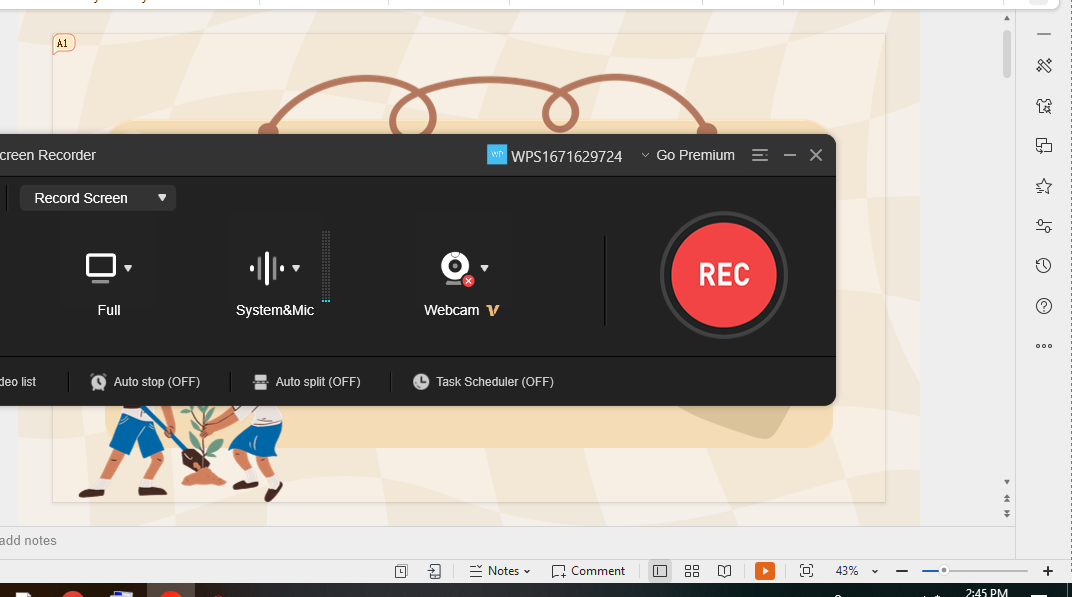 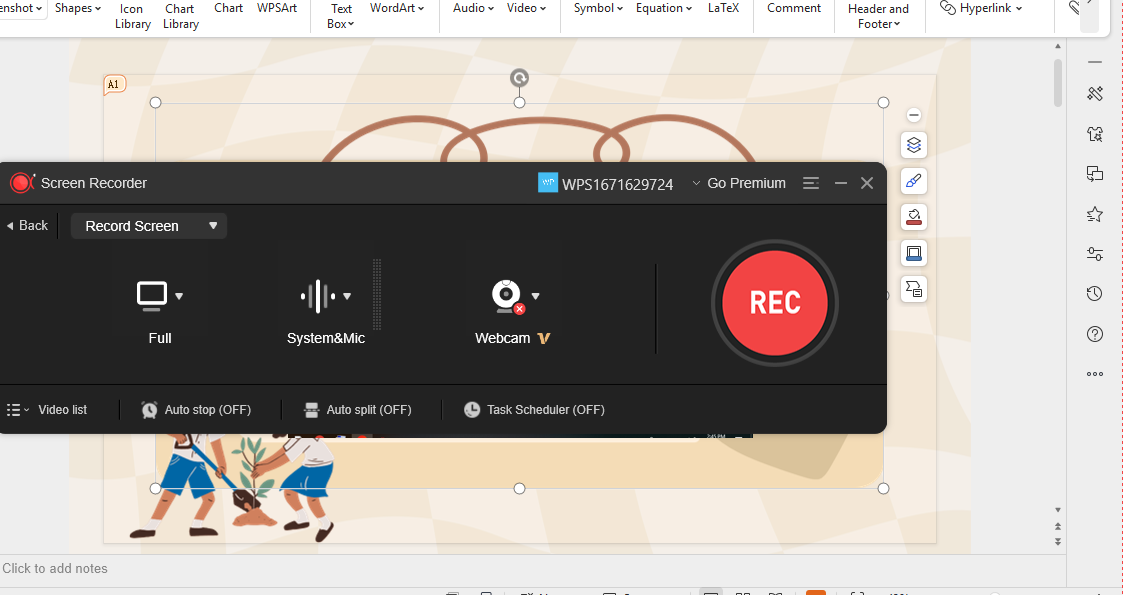 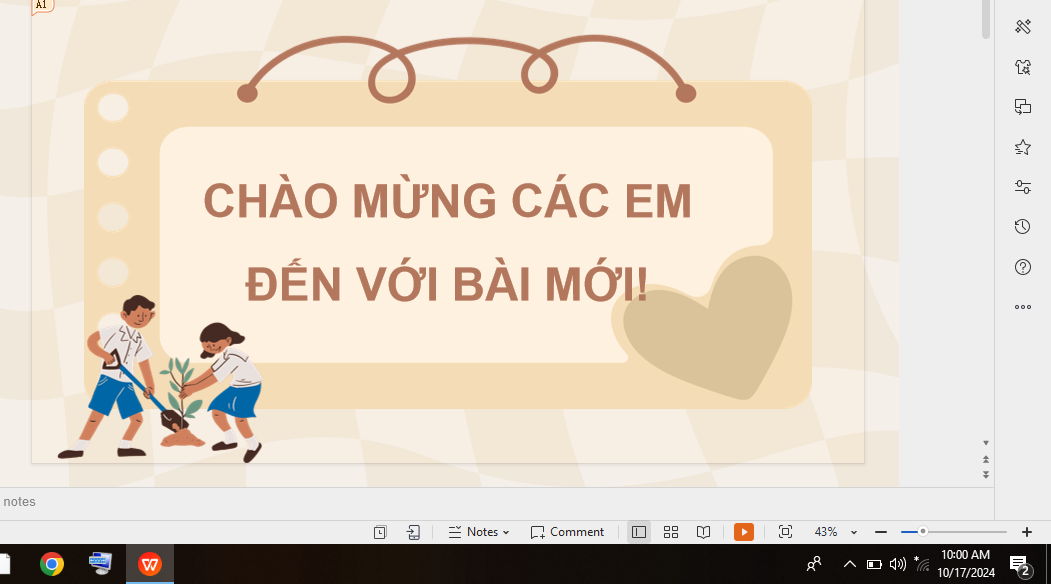 CHÀO MỪNG CÁC EM ĐẾN VỚI BÀI MỚI!
KHỞI ĐỘNG
Quan sát một số tác phẩm trang trí trong không gian ngoài trời
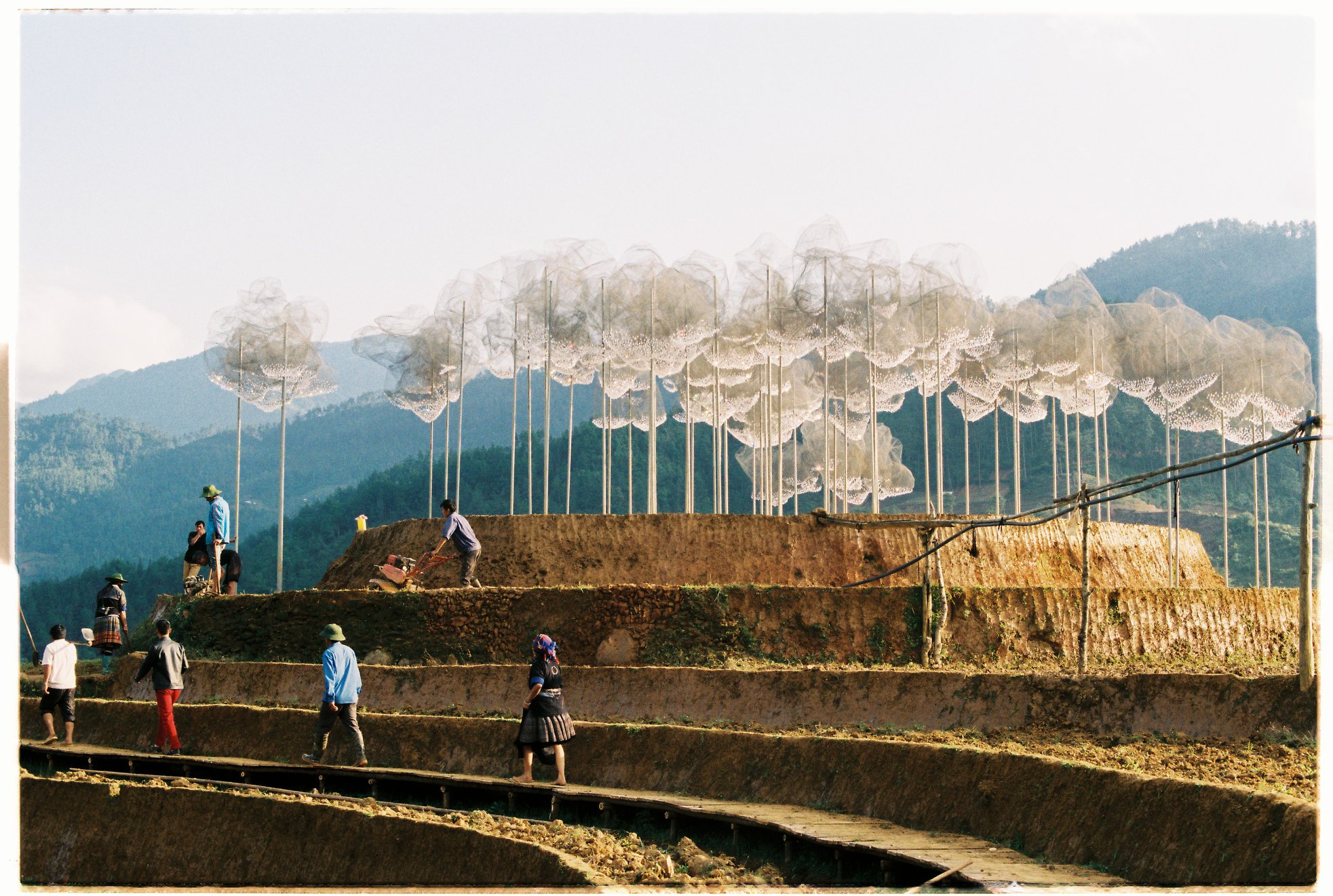 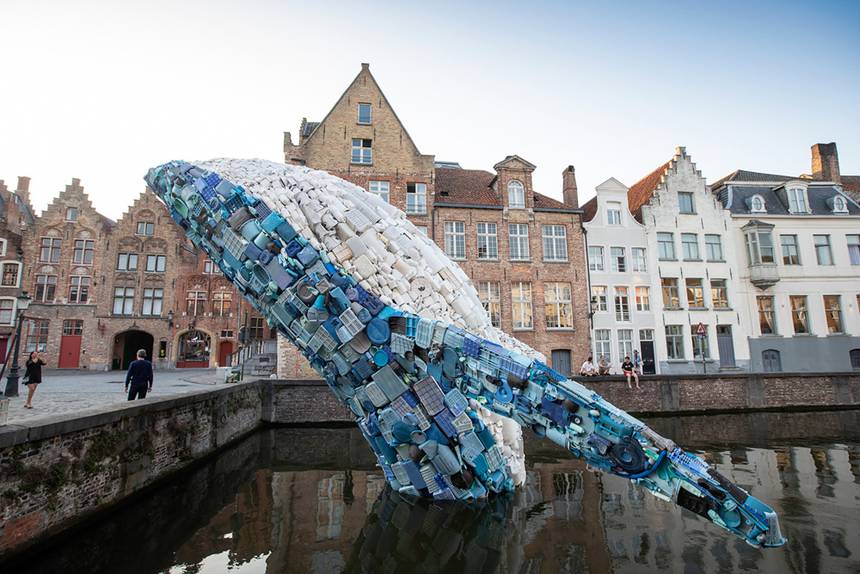 Mây pha lê – Andy Cao
Cá voi Skyscraper –  StudioKC
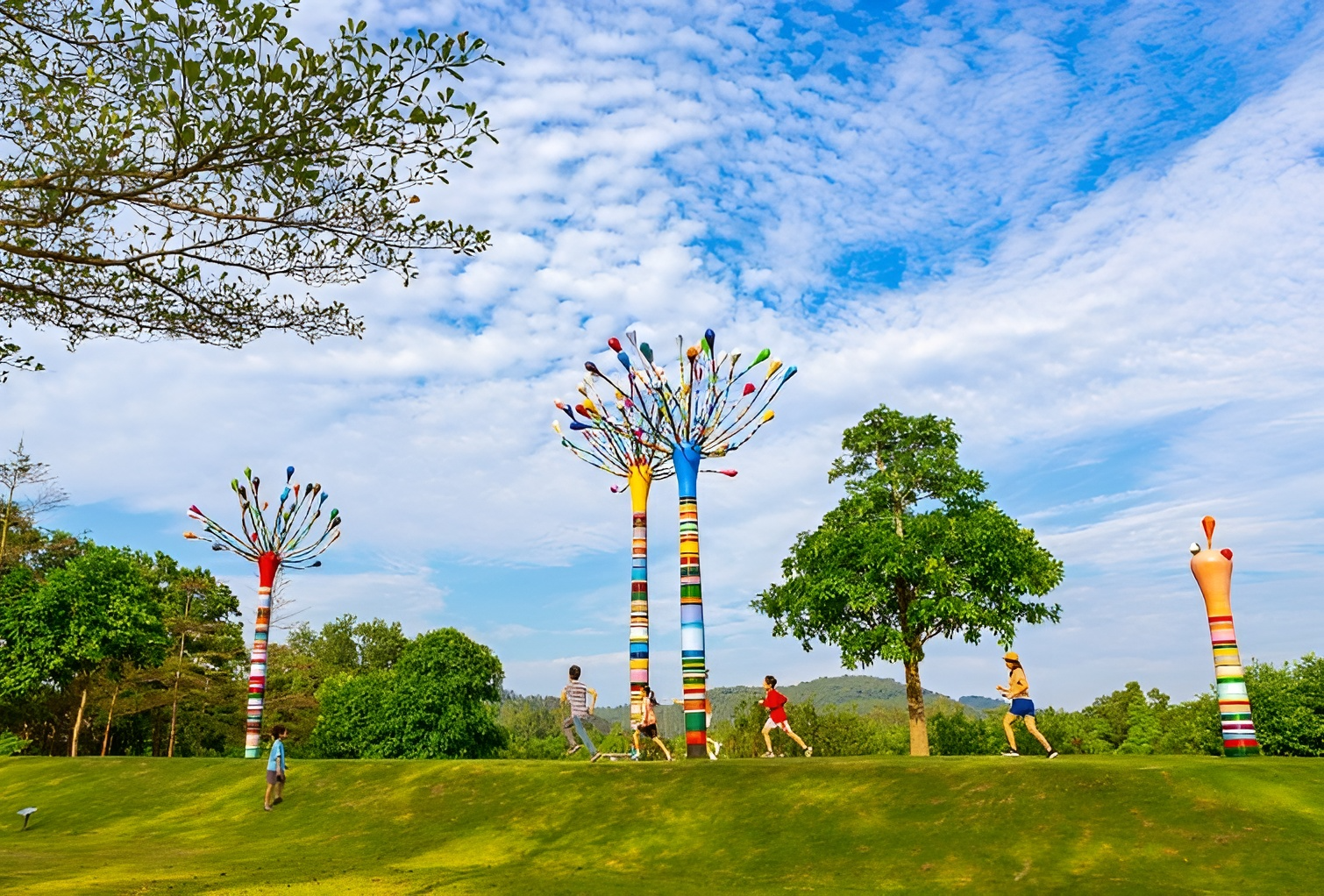 Nghệ thuật trang trí không gian ngoài trời là một hình thức nghệ thuật phức hợp, thường là một tác phẩm nghệ thuật mang tính tạm thời, nhưng những ảnh hưởng, thông điệp và ý nghĩa của nó luôn còn mãi.
CHỦ ĐỀ: MÔI TRƯỜNG XANH
BÀI 4: 
NGHỆ THUẬT TRANG TRÍ KHÔNG GIAN NGOÀI TRỜI
NỘI DUNG BÀI HỌC
3. Thảo luận
1. Quan sát – nhận thức
4. Ứng dụng
2. Sáng tạo
PHẦN 1. 
QUAN SÁT – NHẬN THỨC
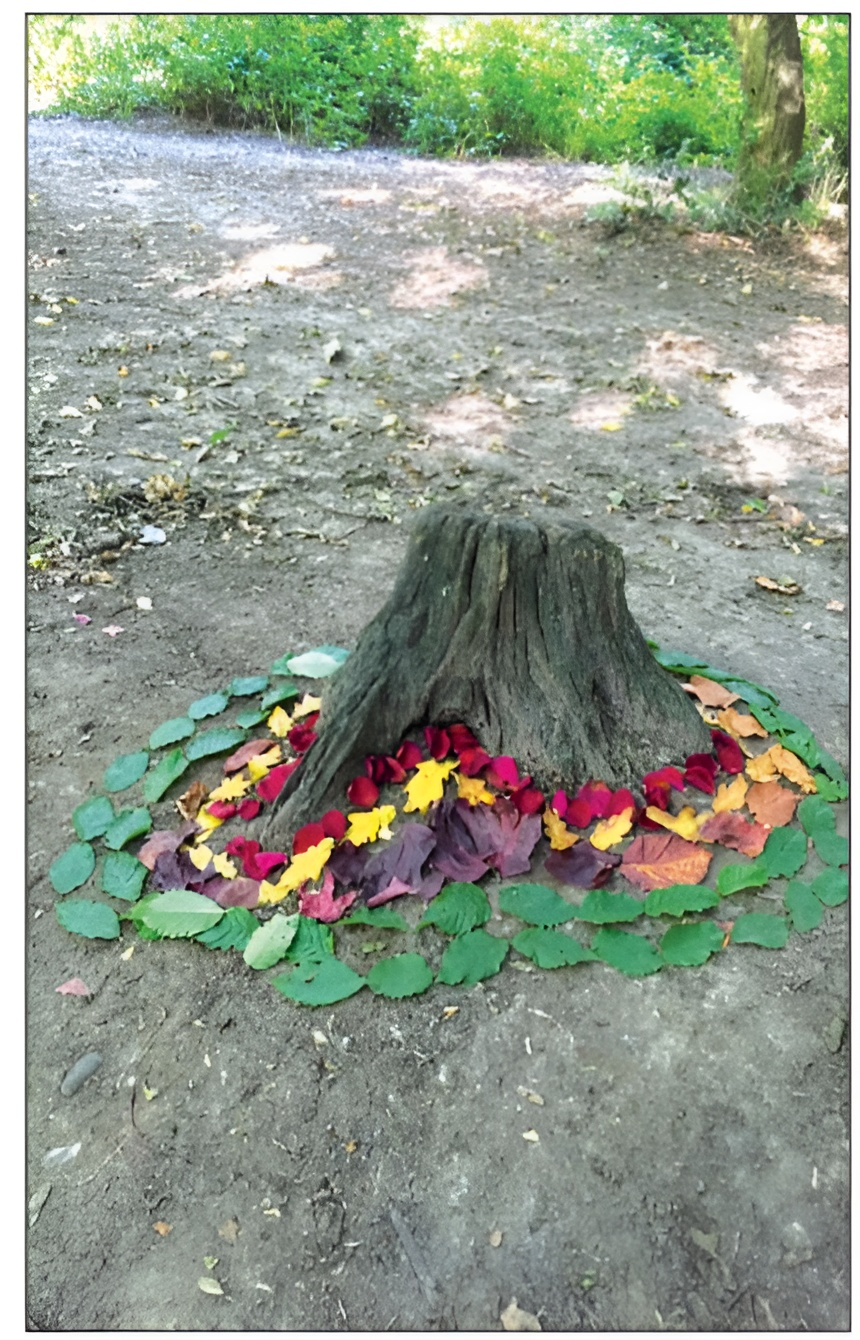 THẢO LUẬN NHÓM ĐÔI
Quan sát hình ảnh trong SHS tr.15, 16 và cho biết:
Không gian trưng bày tác phẩm được khai thác như thế nào?
Tác phẩm được làm từ vật liệu gì? Nêu thông điệp của tác phẩm.
Cảm nhận của em về cách tạo hình đối tượng trong các tác phẩm.
Trong rừng
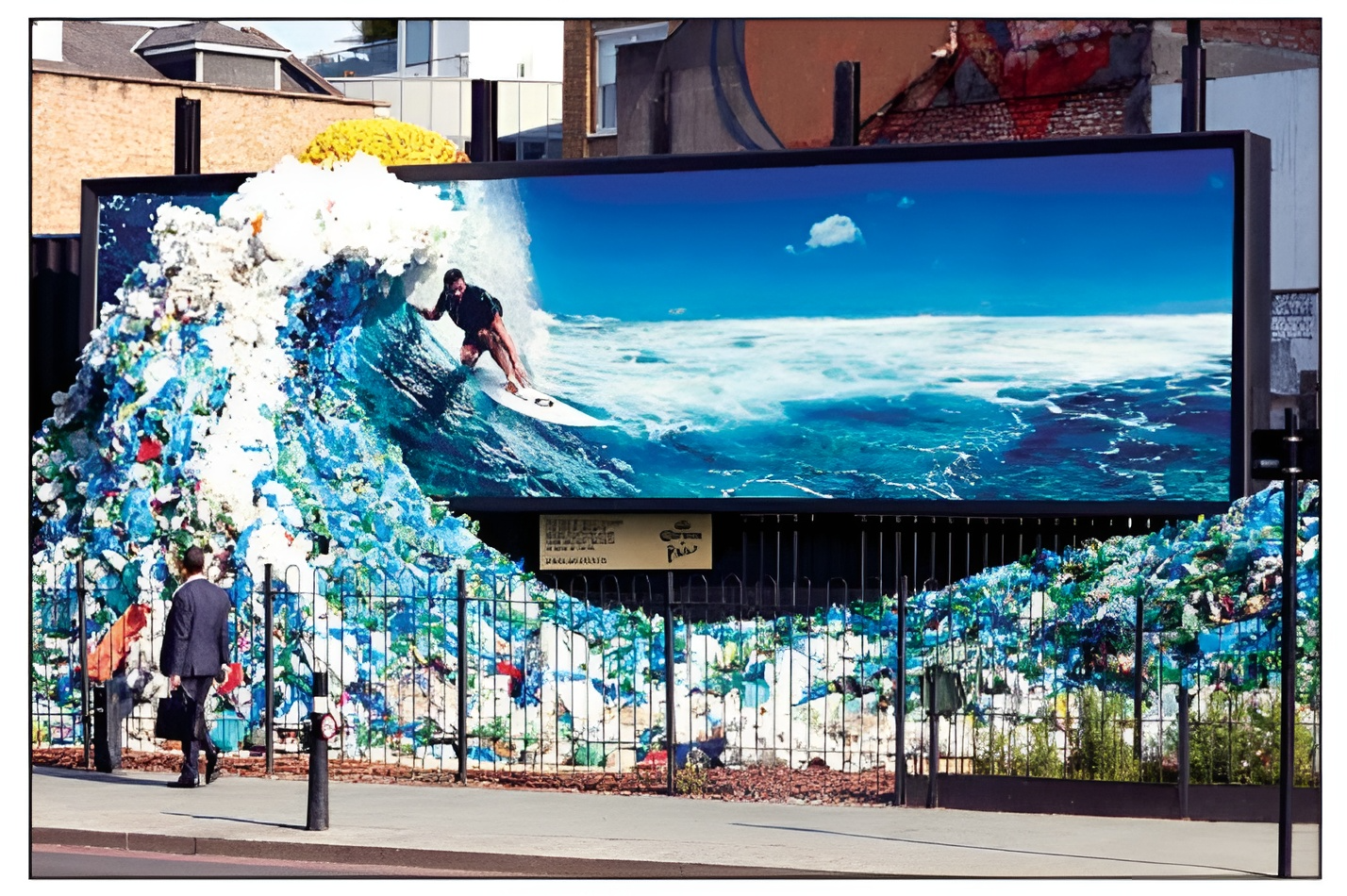 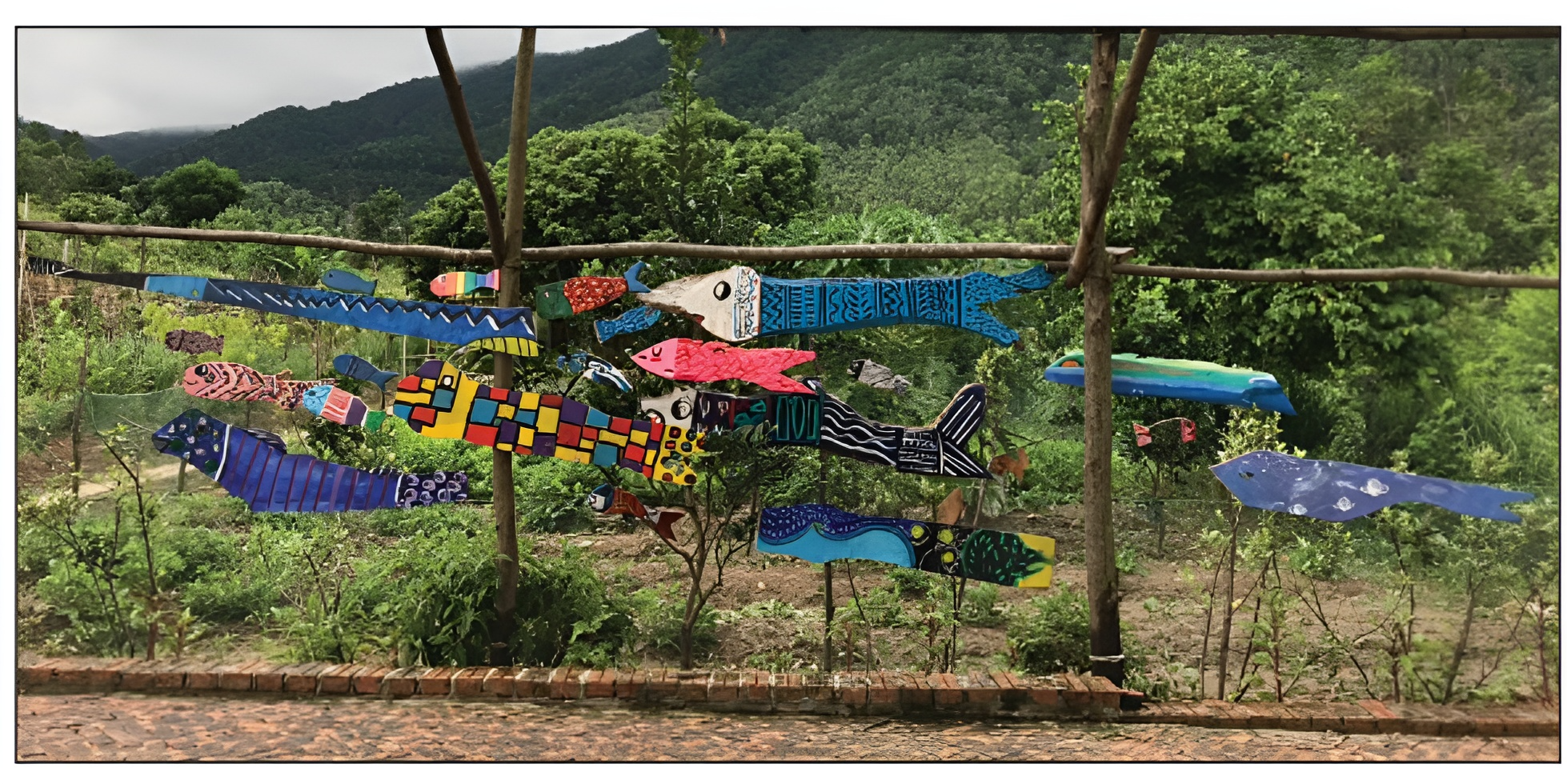 Làn sóng rác thải – Andy Billett
Dự án sắp đặt cá gỗ
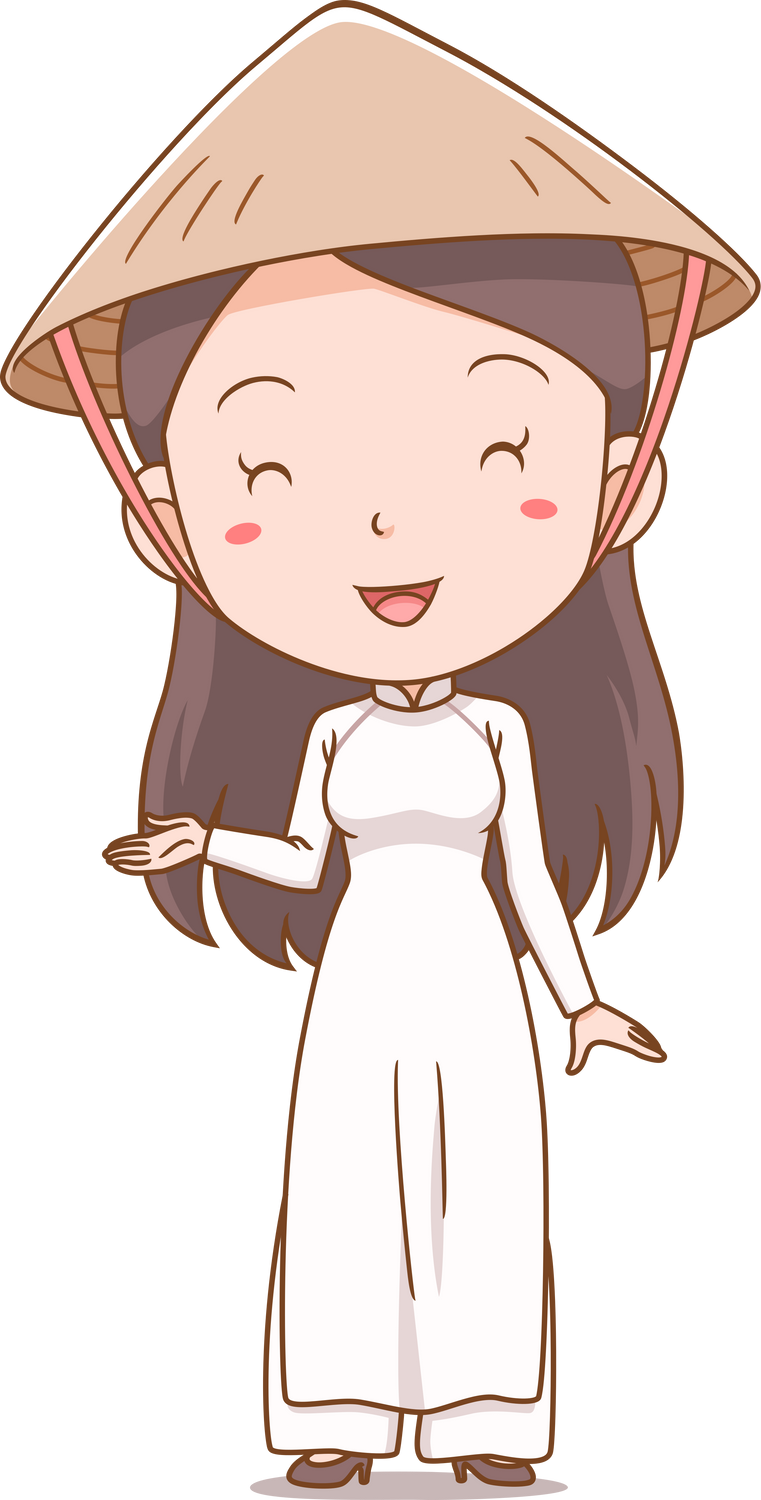 Hướng dẫn trả lời
Không gian trưng bày tác phẩm khai thác không gian công cộng.
Tác phẩm được làm từ: lá cây, rác thải, gỗ …
Khái niệm
Nghệ thuật trang trí không gian ngoài trời: Là một hình thức nghệ thuật phức hợp. 
Mục đích của nó là trang trí và cải tạo không gian sống hoặc truyền đi một không điệp bằng nghệ thuật.
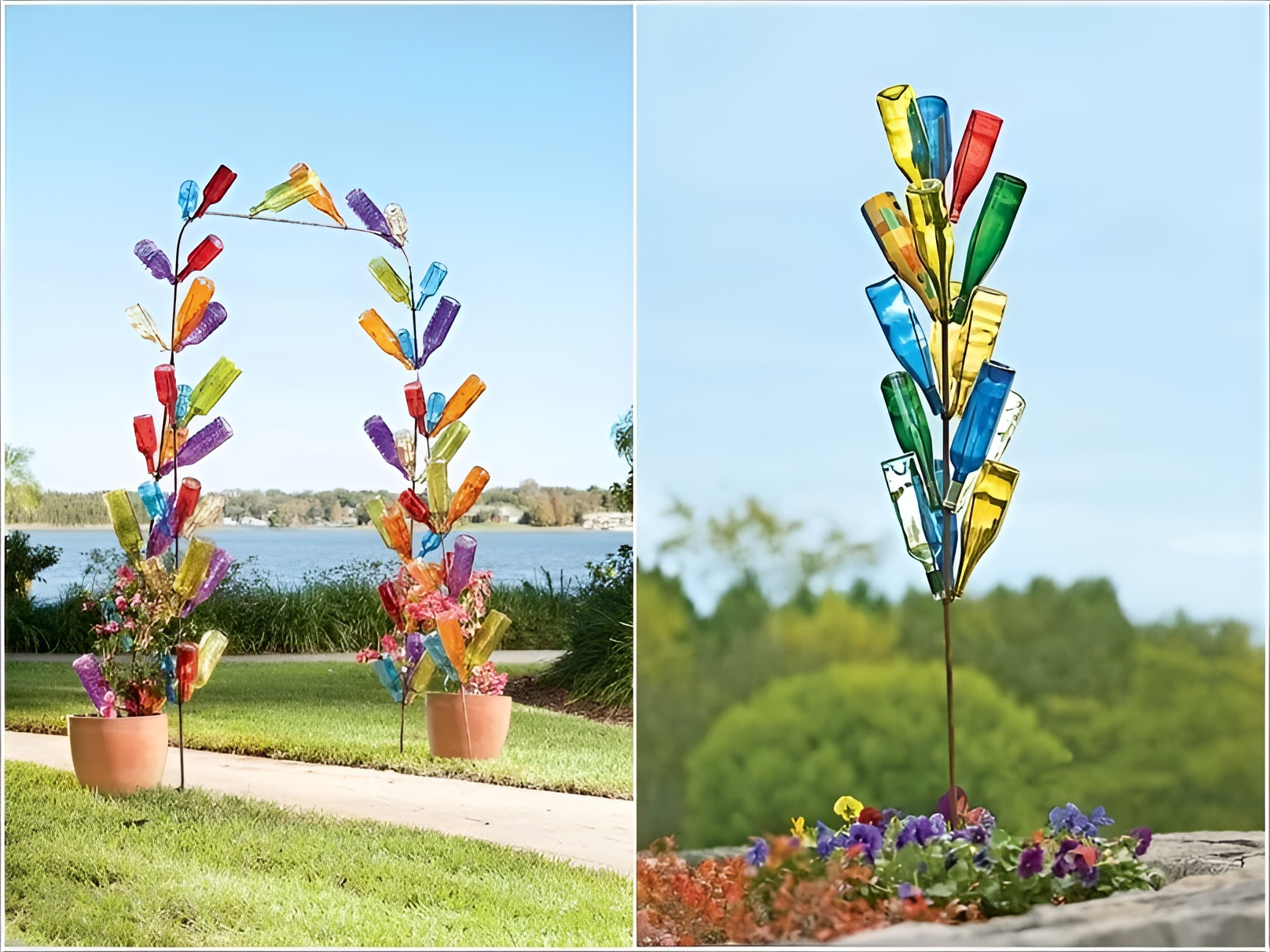 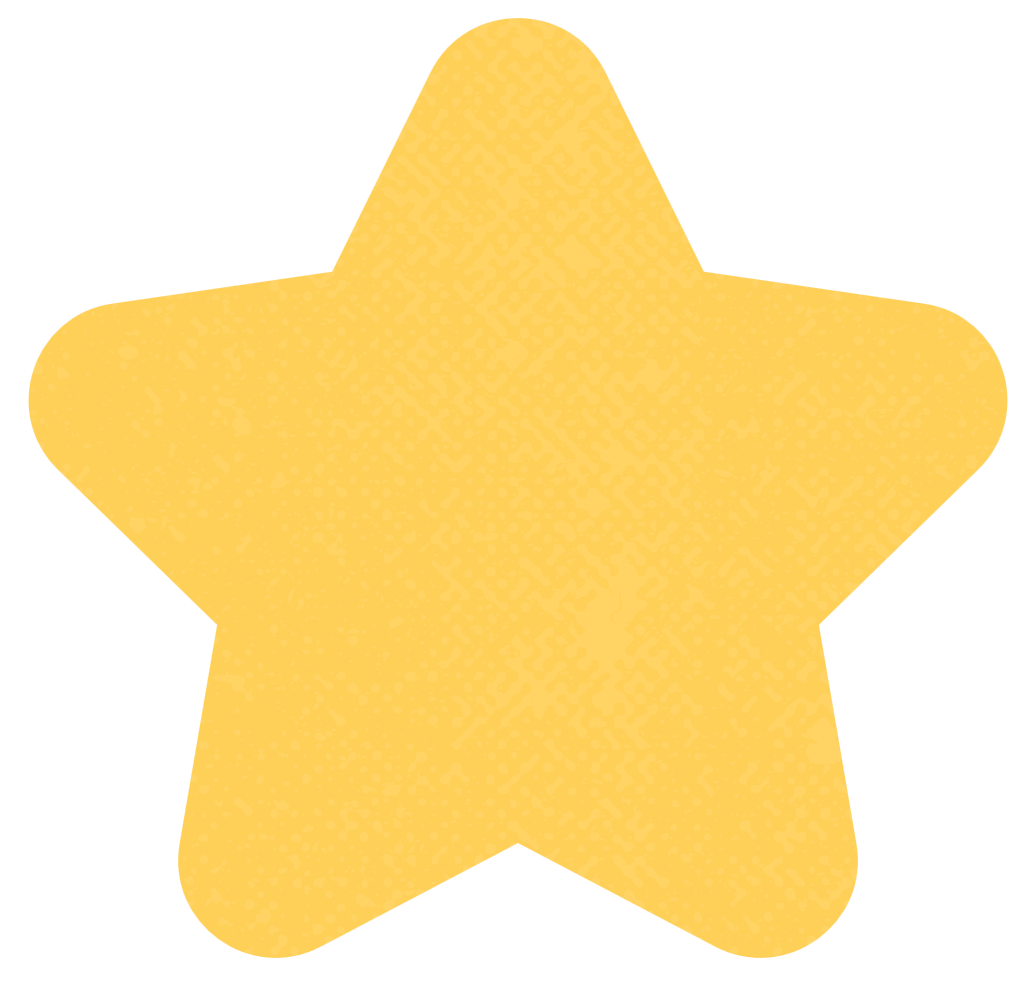 Cách thức trang trí không gian ngoài trời: Tận dụng các vật liệu tái chế để tạo các sản phẩm sắp đặt có ý nghĩa truyền tải thông điệp bảo vệ môi trường đến mọi người.
KẾT LUẬN
Nghệ thuật trang trí không gian ngoài trời là một sáng tạo nghệ thuật độc đáo, khai thác không gian công cộng.
Tác phẩm đòi hỏi phải có tính tổng thể, có mối liên hệ với không gian và thông điệp cụ thể.  Truyền tải thông điệp về bảo vệ môi trường. 
Các đối tượng được tạo hình có hình dáng, màu sắc, kích thước phù hợp và có tính thống nhất để làm nổi bật chủ đề.
PHẦN 2. 
SÁNG TẠO
Quan sát các bước tìm ý tưởng cho sản phẩm mĩ thuật
Chọn hình tượng chính cho dự án
Xác định phương pháp thực hành
Xác định nội dung, chủ đề
1
2
3
QUAN SÁT HÌNH ẢNH
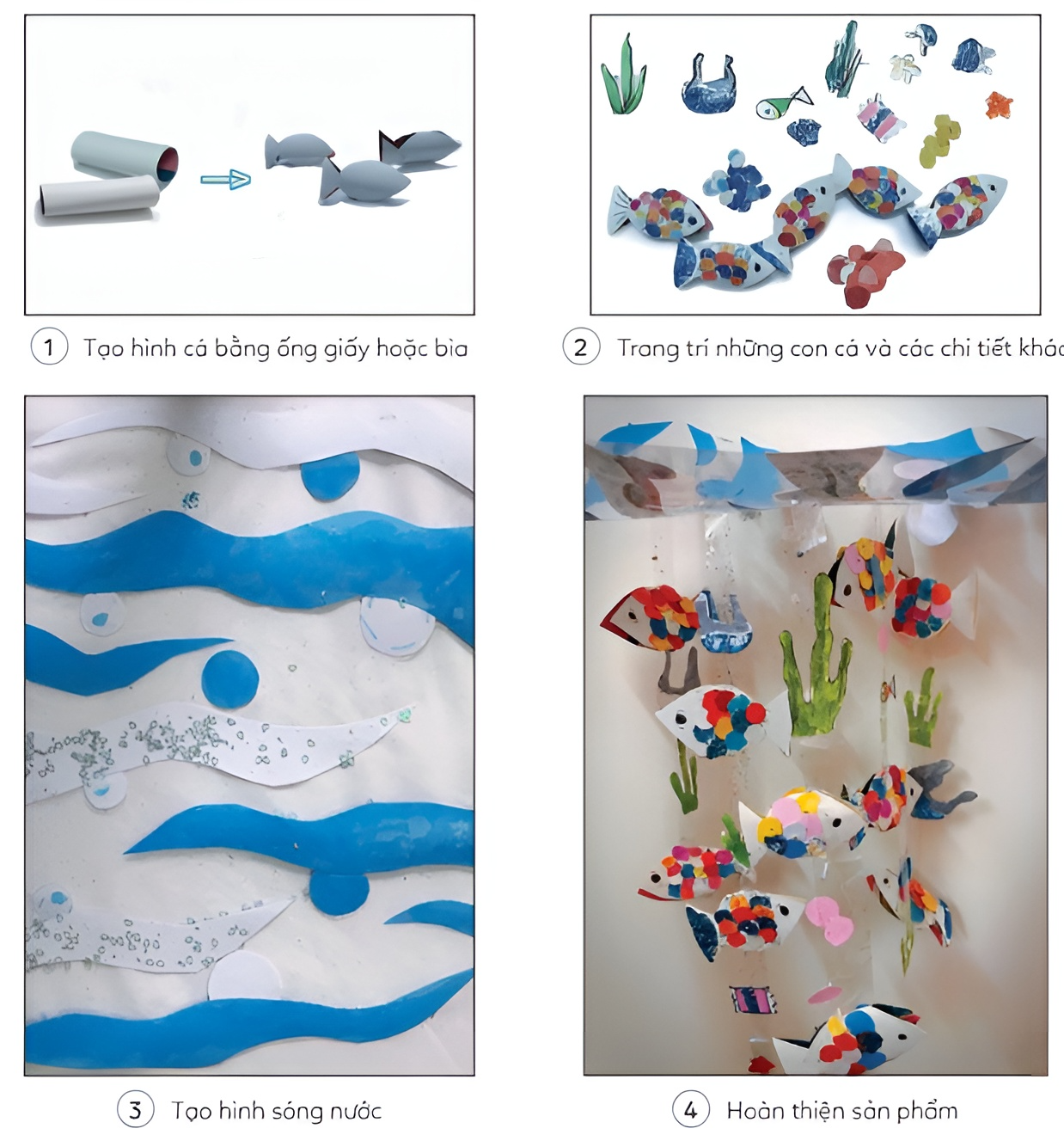 Thực hiện yêu cầu sau đây:
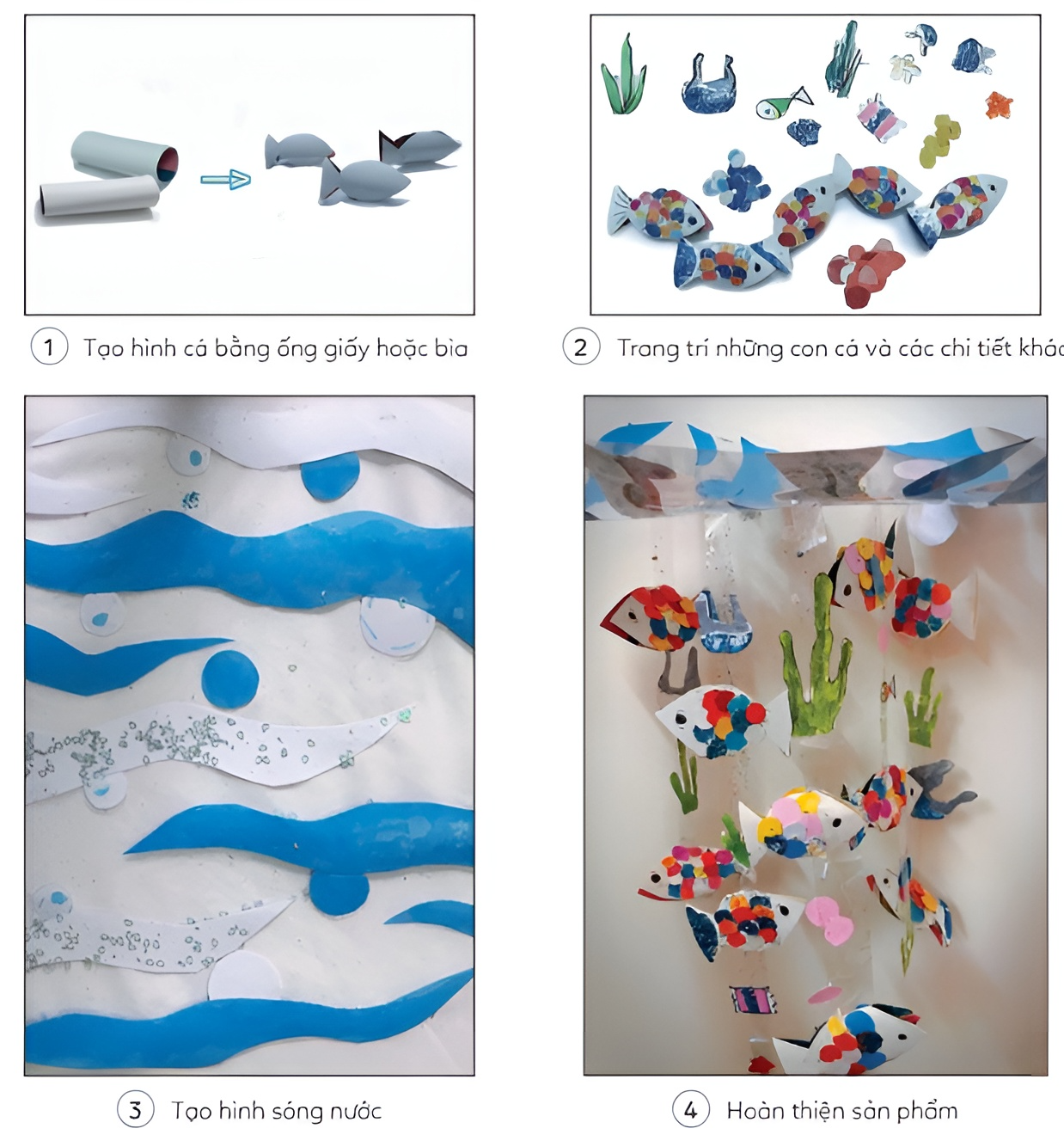 Trình bày ý tưởng sáng tạo sản phẩm trang trí không gian ngoài trời.
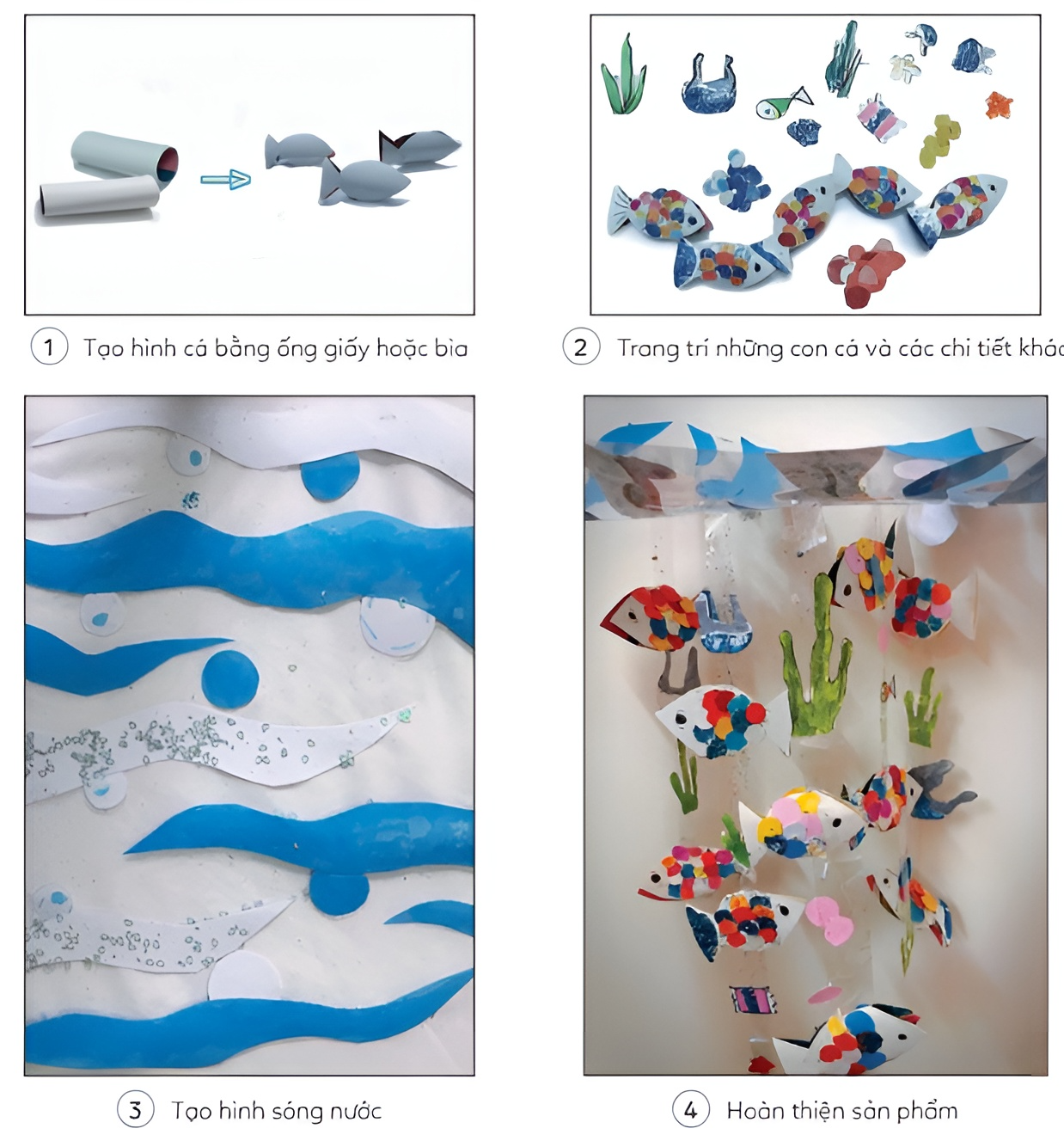 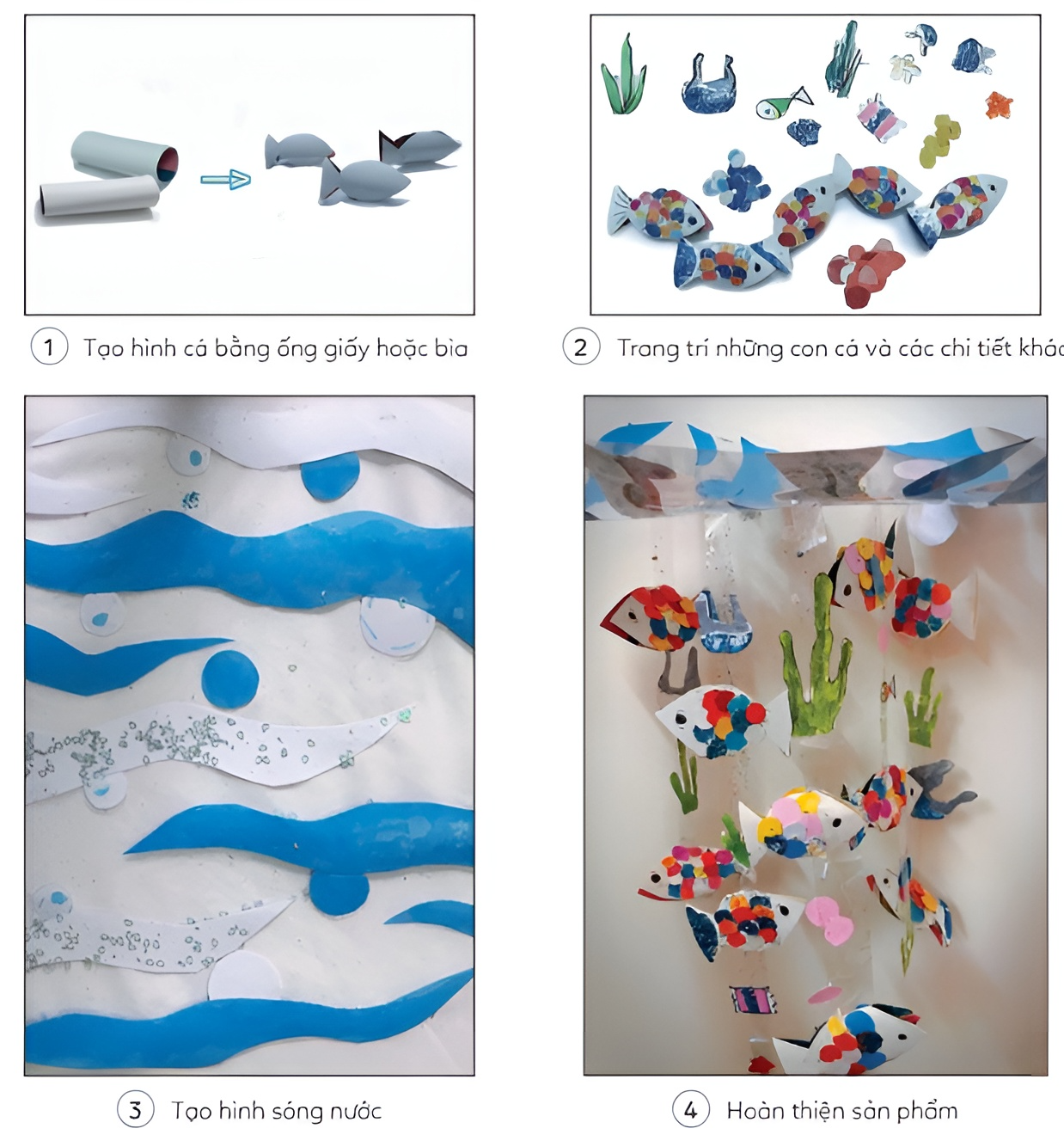 CÁC BƯỚC THỰC HIỆN
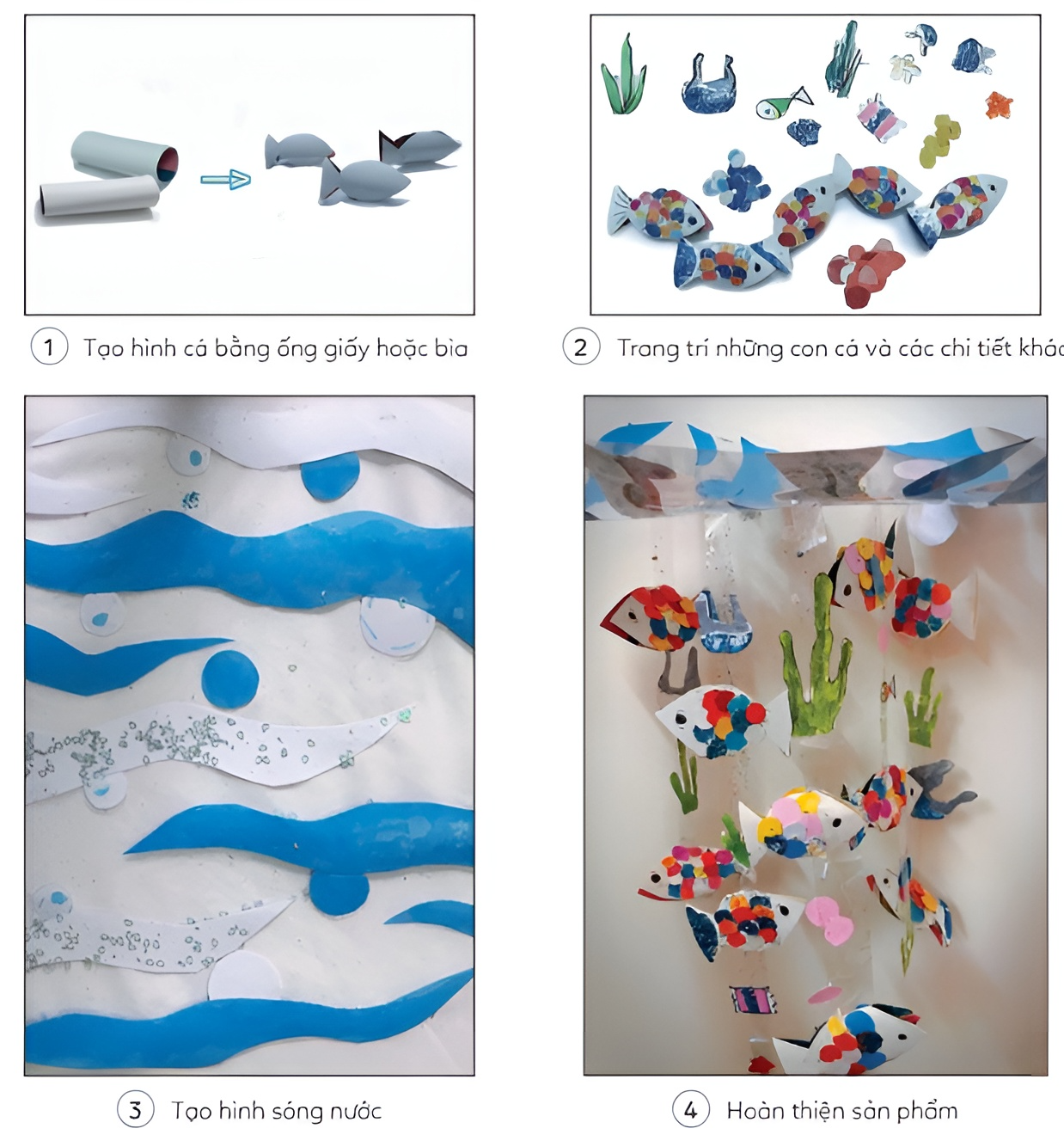 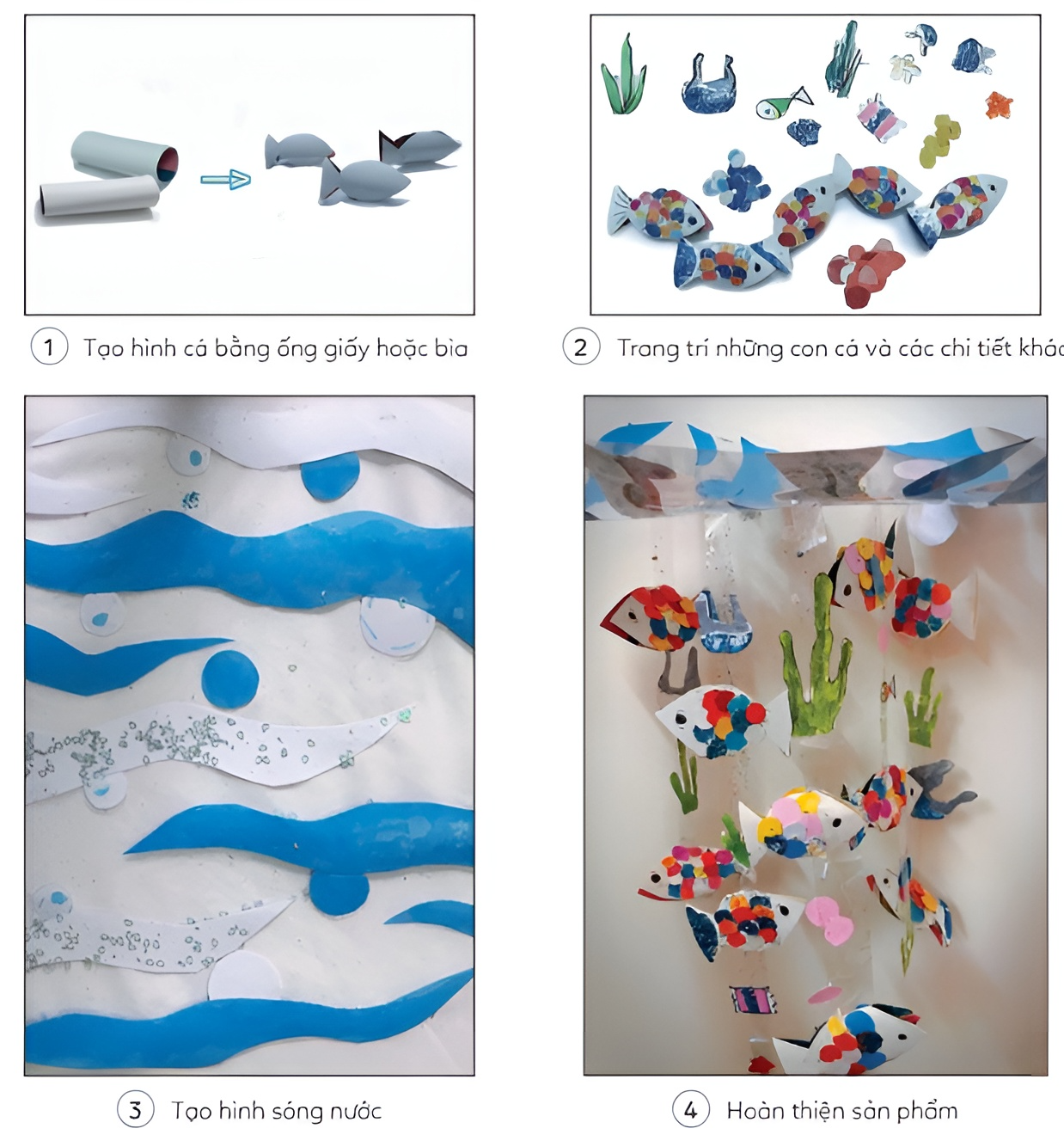 Bước 1. Tạo hình cá bằng ống giấy hoặc bìa
Bước 2. Trang trí những con cá và các chi tiết khác
Bước 3. Trang trí song nước
Bước 4. Hoàn thiện sản phẩm
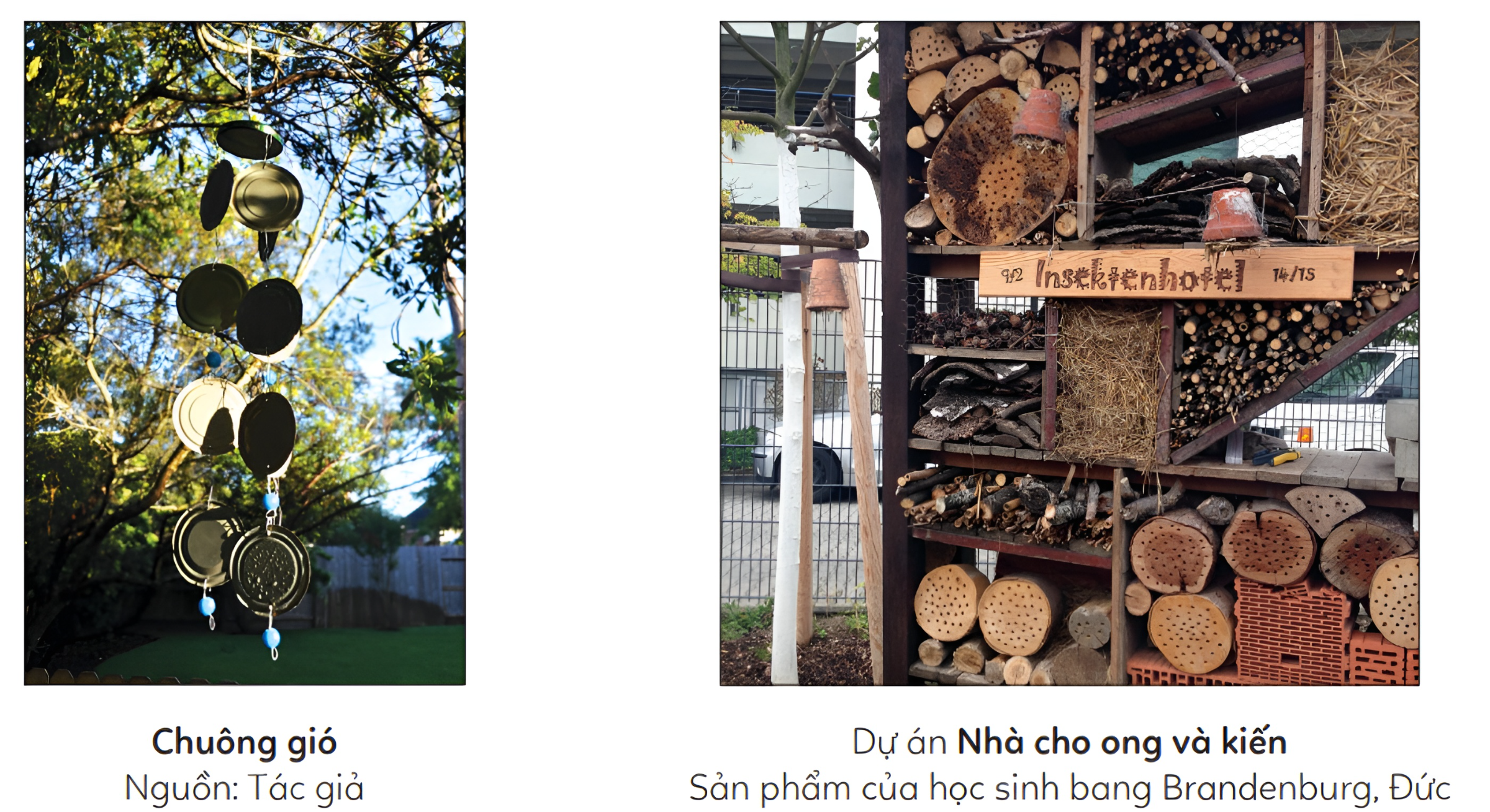 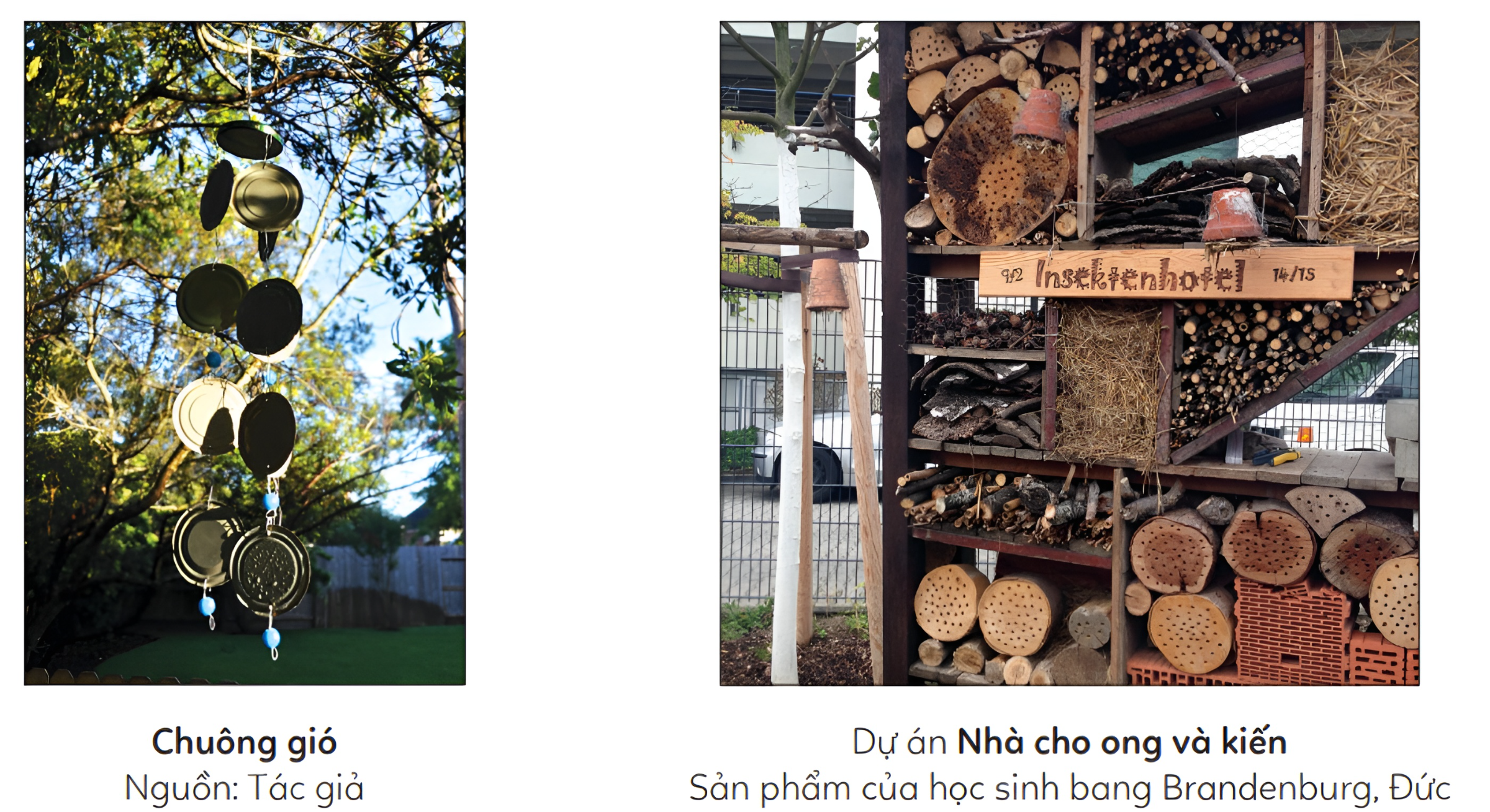 Chú ý khi sáng tạo sản phẩm trang trí không gian ngoài trời:
Xác định rõ ý tưởng chủ đề liên quan đến thông điệp về môi trường.
Khi tạo hình các đối tượng cần lưu ý đến hình dáng, màu sắc, kích thước sao cho phù hợp và có tính thống nhất để làm nổi bật chủ đề.
Dự án Nhà cho Ong và Kiến
Trình bày sản phẩm cần lưu ý đến sắp xếp vị trí và nhịp điệu của các hình tượng.
Chuông gió
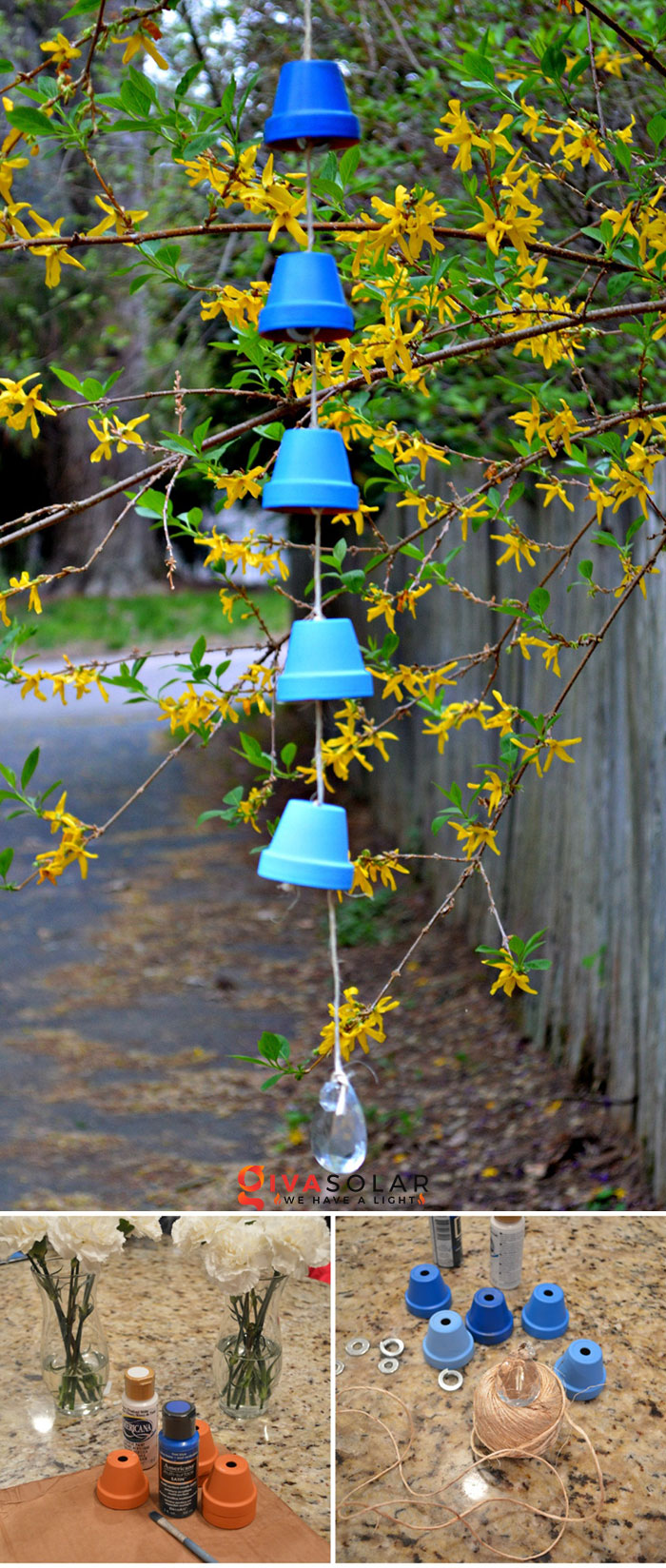 Quan sát một số sản phẩm mĩ thuật
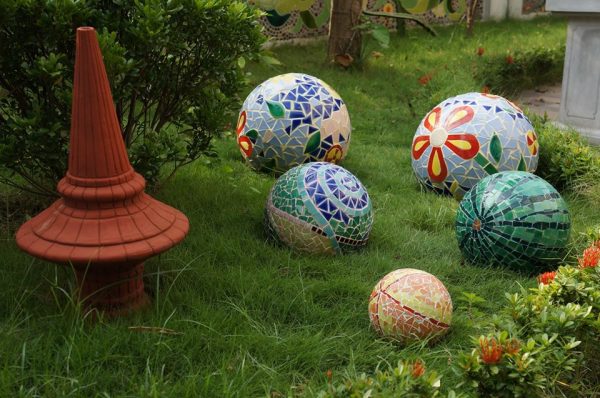 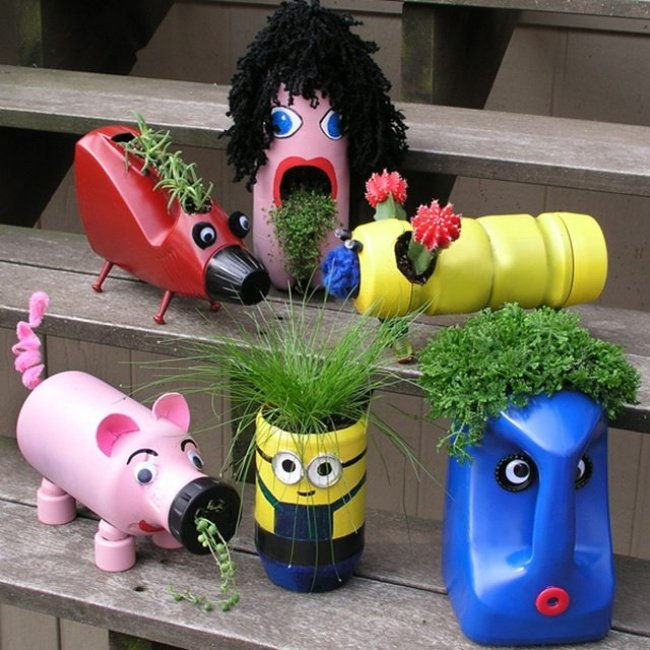 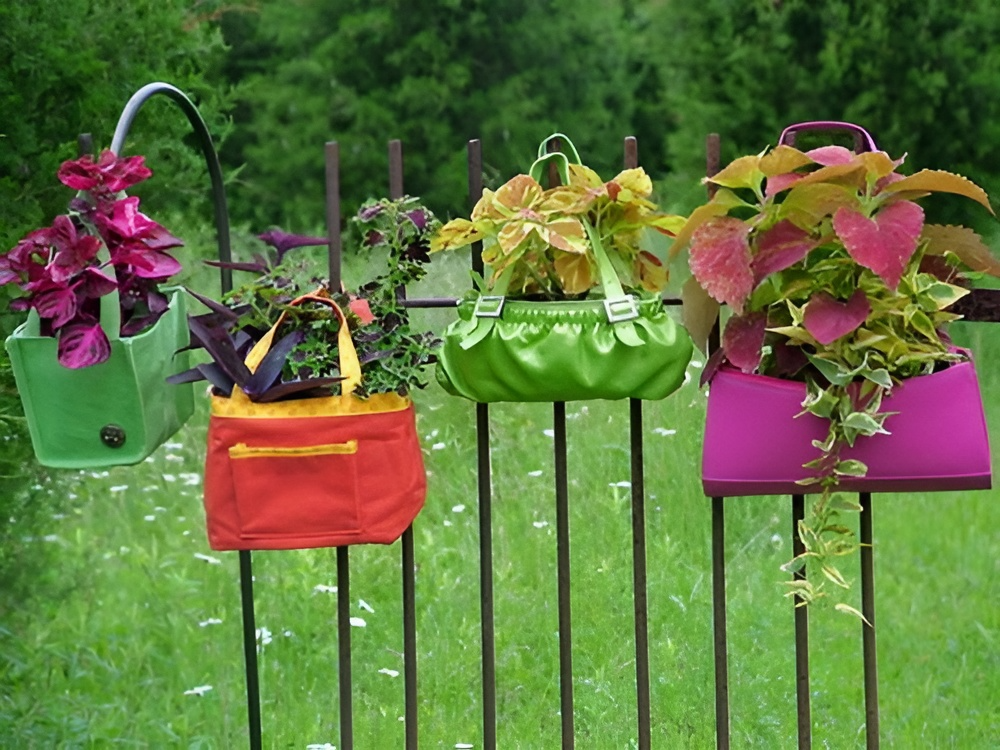 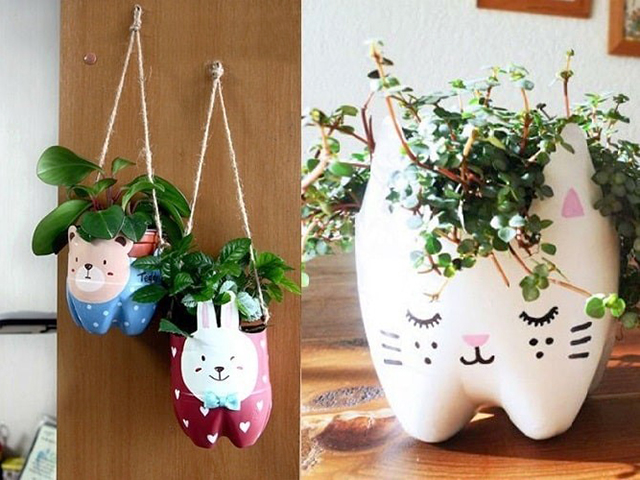 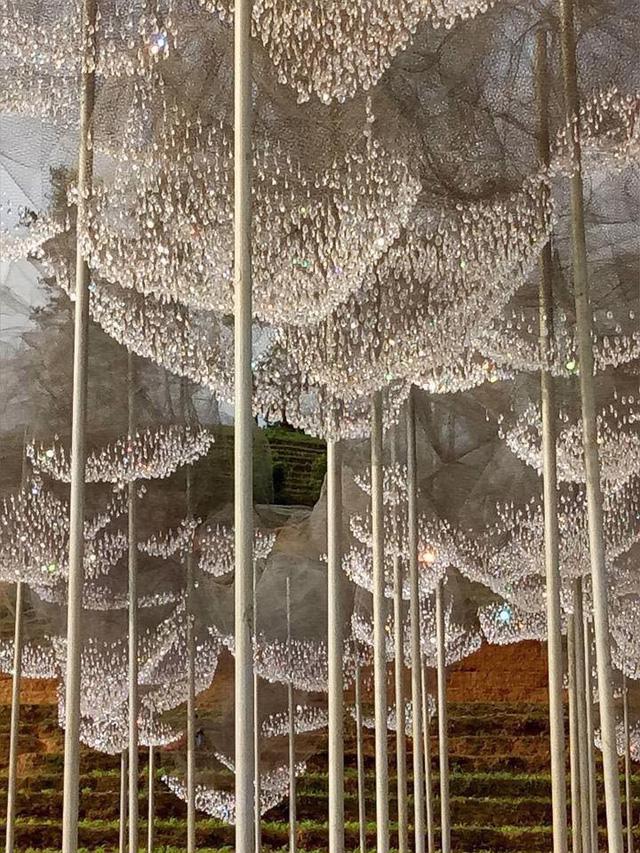 ĐỀ BÀI
Lên ý tưởng thiết kế sản phẩm trang trí không gian ngoài trời sao cho sản phẩm vừa mang ý nghĩa trang trí vừa truyền tải thông điệp bảo vệ môi trường đến người xem.
PHẦN 3. 
THẢO LUẬN
NHẬN XÉT, CHIA SẺ VỀ SẢN PHẨM
Ý tưởng thiết kế sản phẩm.
Quá trình thực hiện sản phẩm, thông điệp bảo vệ môi trường của sản phẩm.
Bố cục họa tiết chính, họa tiết phụ, đường nét, màu sắc được thể hiện trong sản phẩm.
Nhận xét góp ý cho sản phẩm của bạn.
PHẦN 4. 
ỨNG DỤNG
NHIỆM VỤ 
Tìm ra các ý tưởng ứng dụng sản phẩm của nghệ thuật trang trí vào thực tiễn cuộc sống.
KẾT LUẬN
Sản phẩm của nghệ thuật trang trí không gian ngoài trời vừa để làm đẹp không gian vừa giúp mọi người hiểu thêm về thông điệp bảo vệ môi trường.
Sản phẩm của em và các bạn có thể dùng để trưng bày giúp nhiều người hiểu thêm về thông điệp của mỗi sản phẩm.
Tận dụng vật liệu tái chế để tạo ra các sản phẩm trang trí có ý nghĩa truyền tải thông điệp bảo vệ môi trường đến mọi người.
HƯỚNG DẪN VỀ NHÀ
Ôn tập lại nội dung chính của bài học ngày hôm nay. 
Hoàn thành sản phẩm mĩ thuật cá nhân.
Chuẩn bị bài học mới, Bài 5. Thiết kế trang trí bằng bao bì giấy
CẢM ƠN CÁC EM ĐÃ CHÚ Ý LẮNG NGHE!